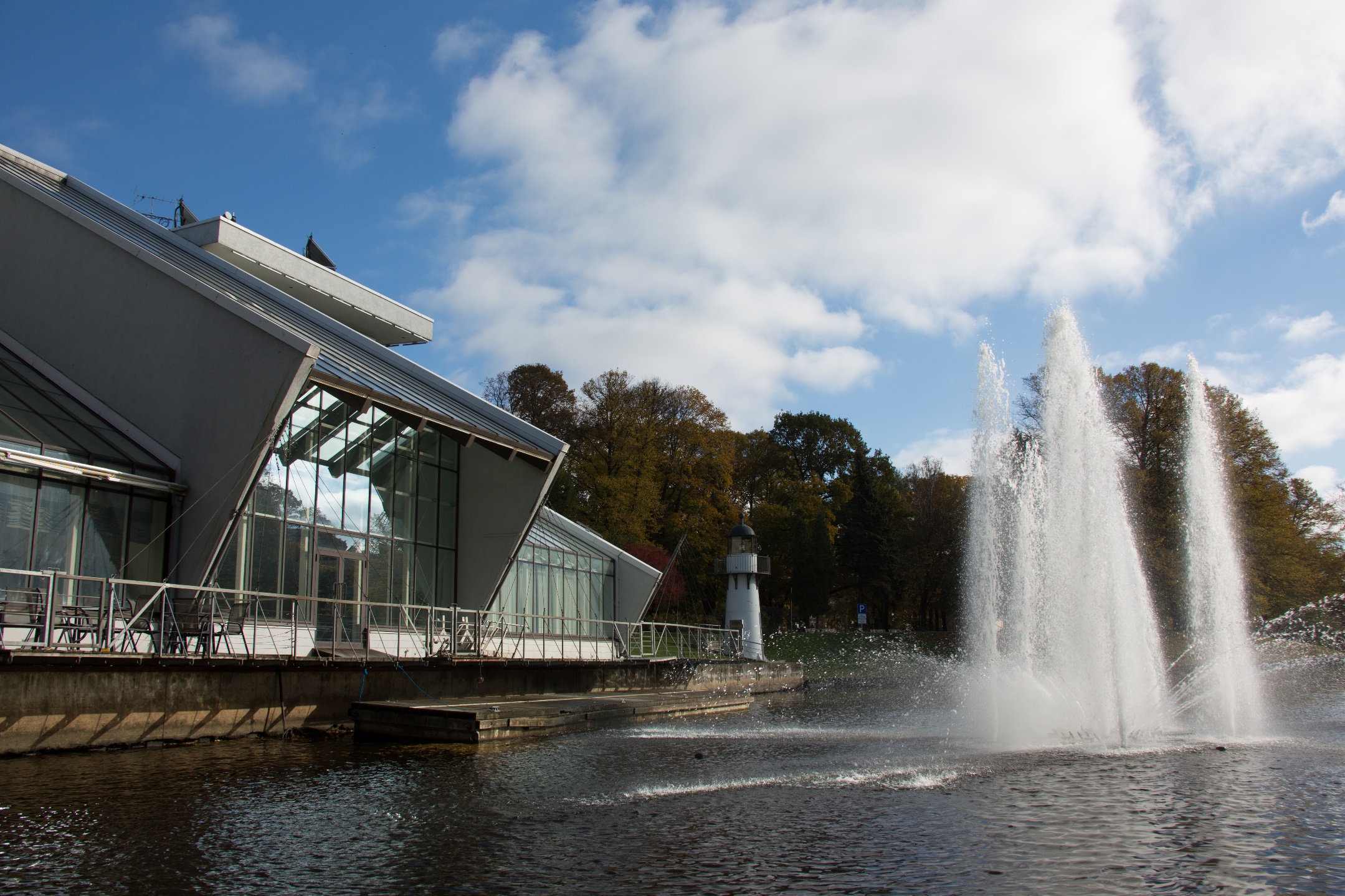 Freeport of Riga Authority
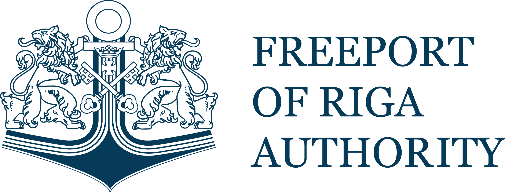 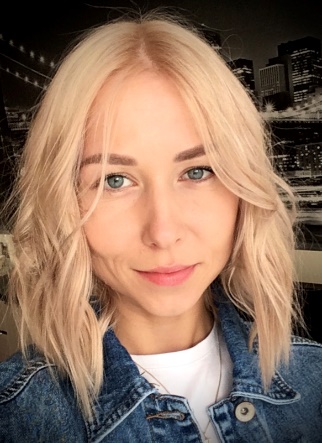 Name: Kristine Birgele
Position: Specialist of Administrative department
Contact: kristine.birgele@rop.lv
linkedin.com/in/kristine-birgele


Every year Freeport of Riga Authority (FRA) organizes and supports social, educational, cultural and sports events for the residents and visitors of the city.
Key Data of your citizen initiatives
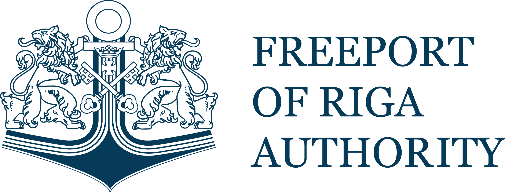 Which actors do you usually collaborate with? Port neighborhood communities, schools and universities
Website with information about social activities (insert the link if you have): www.rop.lv 
Key Audience for your initiatives (children? general public? both?): both
Key Data of your citizen initiatives
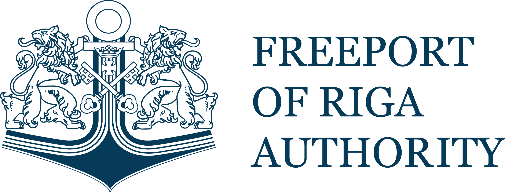 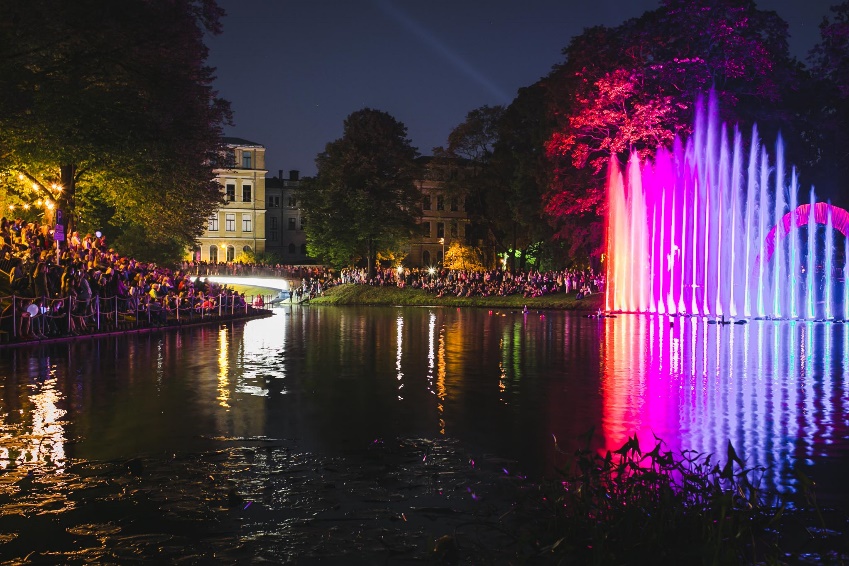 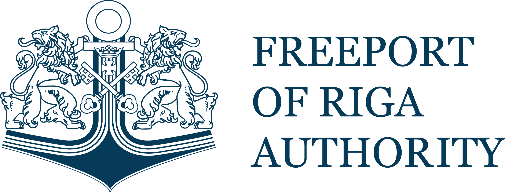 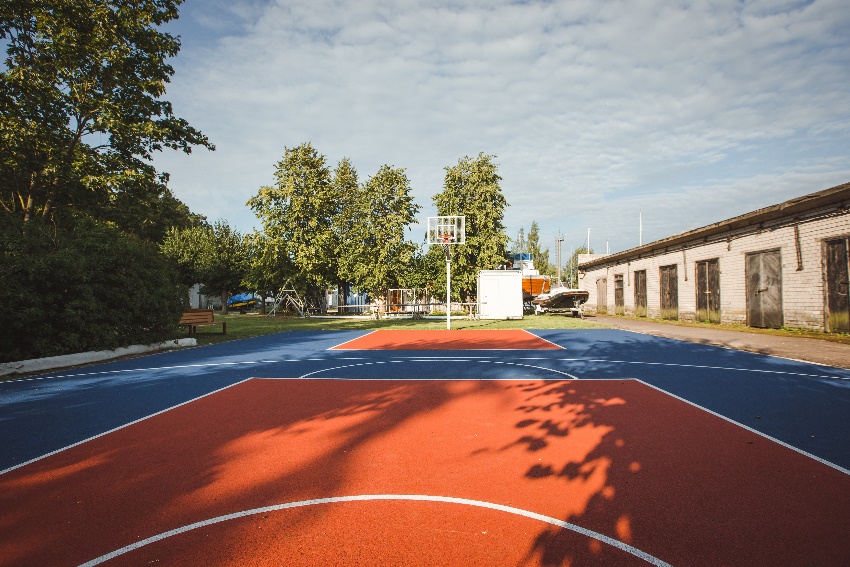 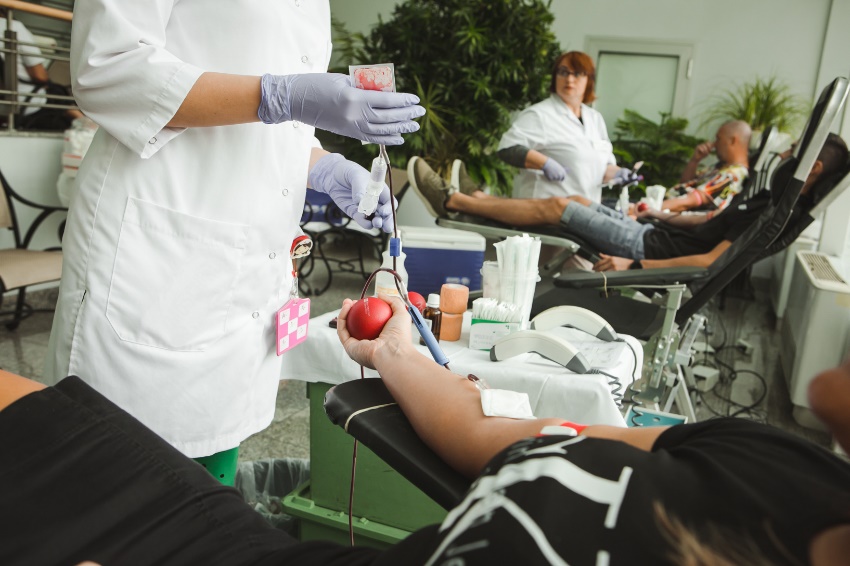 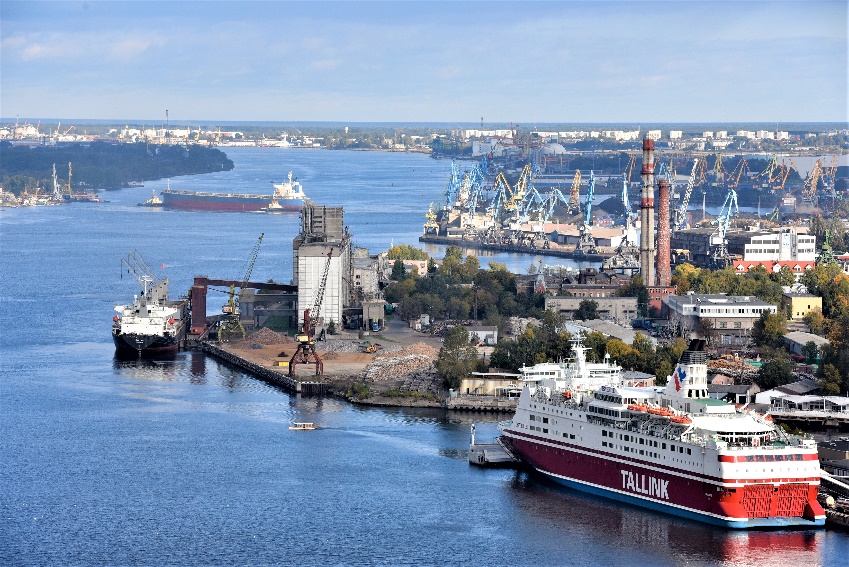 What are your goals/expectations for the PCN Meeting in Bilbao ?
To learn about Port Centers’ activities and best practices
To exchange information and learn best formulas of port-city cooperation
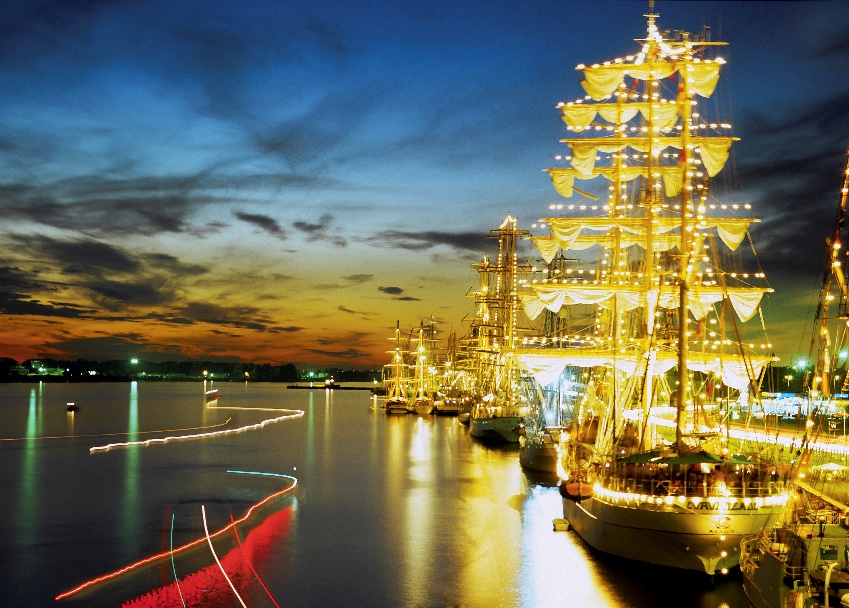 What useful knowledge should AIVP provide you with?
Advantages of Port Centers
Society’s view of the opening of Port Center and it’s participation for port city governance
Engaging of stakeholders in the Port Centers
Photo by:
Aleksandrs Kendenkovs
Key topics for future PCN Meetings
Financing possibilities and EU Funding
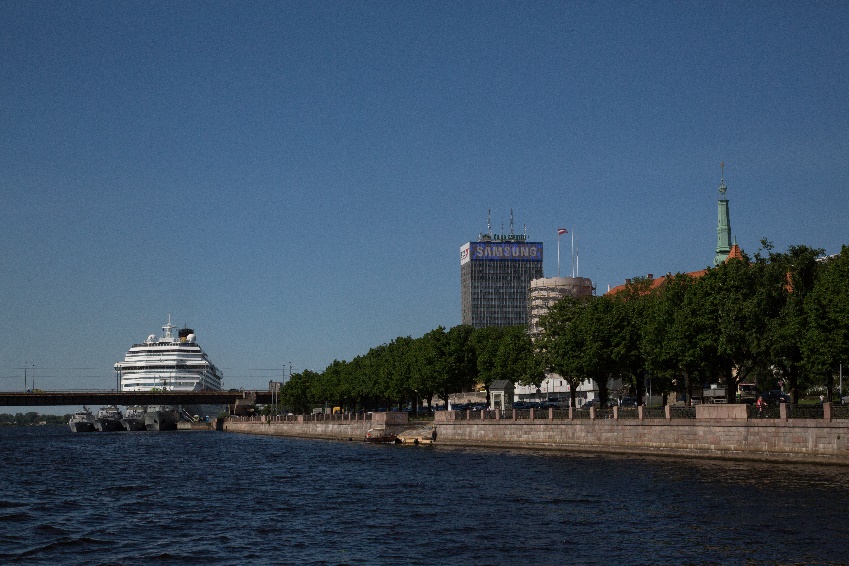 Replace for photo of your Port Center of Port City